C – Loop
Saiful Islam
Senior Lecturer
Department of Computer Science
C – Loop
There may be a situation, when you need to execute a block of code several number of times. In general, statements are executed sequentially: The first statement in a function is executed first, followed by the second, and so on.
A loop statement allows us to execute a statement or group of statements multiple times and following is the general form of a loop statement in most of the programming languages:
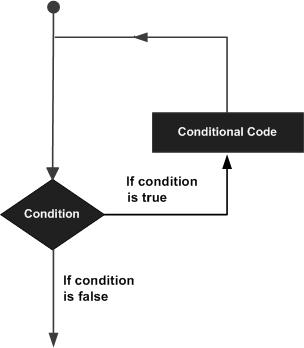 Types of Loop
C programming language provides the following types of loop to handle looping requirements.
For Loop
A for loop is a repetition control structure that allows you to efficiently write a loop that needs to execute a specific number of times.
Syntax:
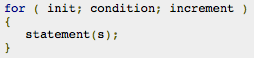 Flow of control in a for loop
The init step is executed first, and only once. This step allows you to declare and initialize any loop control variables. You are not required to put a statement here, as long as a semicolon appears.
Next, the condition is evaluated. If it is true, the body of the loop is executed. If it is false, the body of the loop does not execute and flow of control jumps to the next statement just after the for loop.
After the body of the for loop executes, the flow of control jumps back up to the increment statement. This statement allows you to update any loop control variables. This statement can be left blank, as long as a semicolon appears after the condition.
The condition is now evaluated again. If it is true, the loop executes and the process repeats itself (body of loop, then increment step, and then again condition). After the condition becomes false, the for loop terminates.
Flow Diagram : for Loop
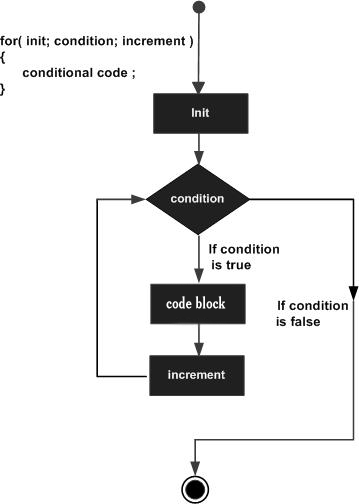 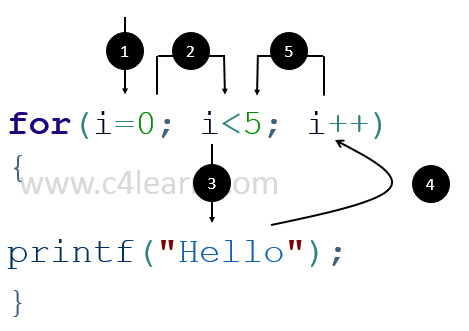 Code Example
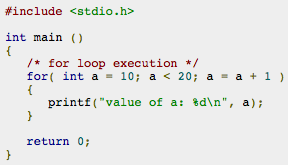 Output:
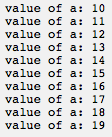 2. While Loop
A while loop statement repeatedly executes a target statement as long as a given condition is true.
Syntax:
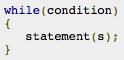 Here, statement(s) may be a single statement or a block of statements. 
The condition may be any expression, and true is any nonzero value. The loop iterates while the condition is true.
When the condition becomes false, program control passes to the line immediately following the loop.
Flow Diagram: While Loop
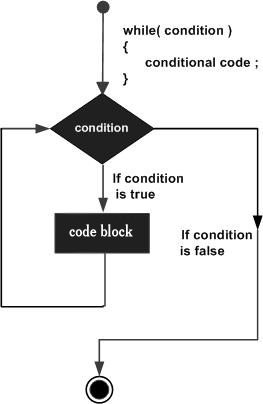 Here, key point of the while loop is that the loop might not ever run. When the condition is tested and the result is false, the loop body will be skipped and the first statement after the while loop will be executed.
Code Example : If else
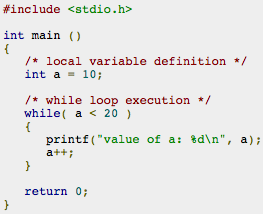 Output:
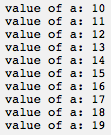 3. Do..While Loop
Unlike for and while loops, which test the loop condition at the top of the loop, the do...while loop in checks its condition at the bottom of the loop.
A do...while loop is similar to a while loop, except that a do...while loop is guaranteed to execute at least one time.
Syntax:
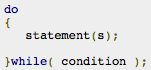 Notice that the conditional expression appears at the end of the loop, so the statement(s) in the loop execute once before the condition is tested.
If the condition is true, the flow of control jumps back up to do, and the statement(s) in the loop execute again. This process repeats until the given condition becomes false.
Flow Diagram: Do..While Loop
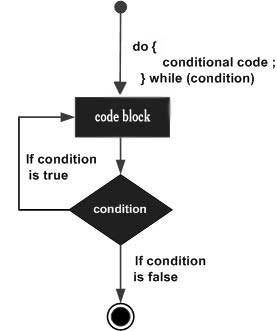 Code example: Do...While
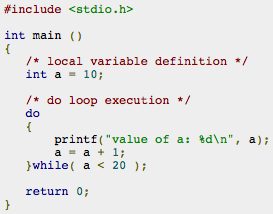 Output:
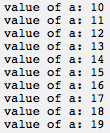 nested loops in C
It is allow to use one loop inside another loop.
The syntax for a nested for loop statement
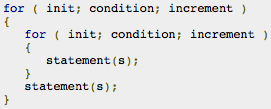 The syntax for a nested while loop statement
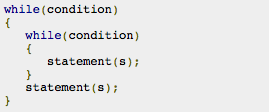 nested loops in C
The syntax for a nested do...while loop
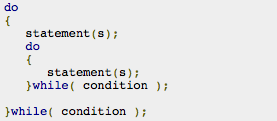 A final note on loop nesting is that you can put any type of loop inside of any other type of loop. For example, a for loop can be inside a while loop or vice versa.
Code Example Nested For Loop
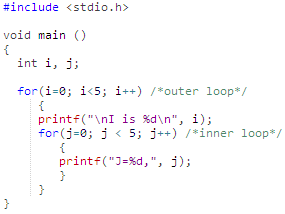 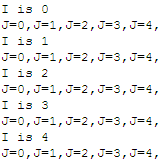 Code Example Nested For Loop
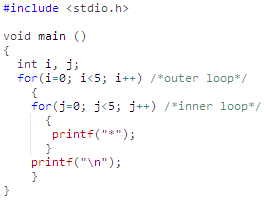 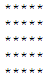 Loop Control Statements:
Loop control statements change execution from its normal sequence. C supports the following control statements.
break statement
The break statement in C programming language has the following two usages:
When the break statement is encountered inside a loop, the loop is immediately terminated and program control resumes at the next statement following the loop.
It can be used to terminate a case in the switch statement (we already saw).
If you are using nested loops (i.e., one loop inside another loop), the break statement will stop the execution of the innermost loop and start executing the next line of code after the block.
Syntax:
		break;
Flow Diagram: Break Statement
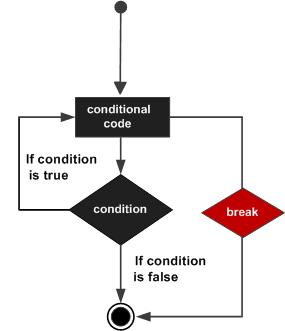 Code example: Break
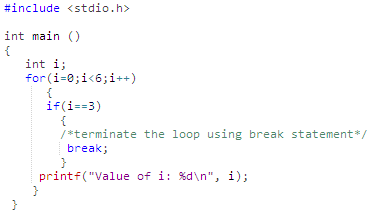 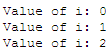 Break
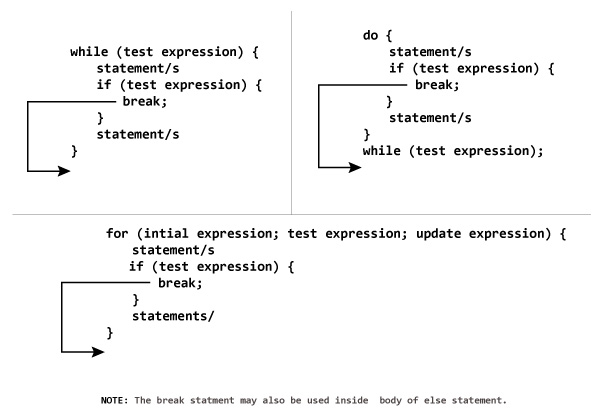 continue statement
The continue statement works somewhat like the break statement. Instead of forcing termination, however, continue forces the next iteration of the loop to take place, skipping any code in between.
For the for loop, continue statement causes the conditional test and increment portions of the loop to execute. For the while and do...while loops, continue statement causes the program control passes to the conditional tests.
Syntax:
continue;
Flow Diagram: continue
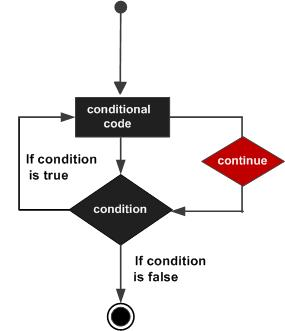 Code Example: Continue
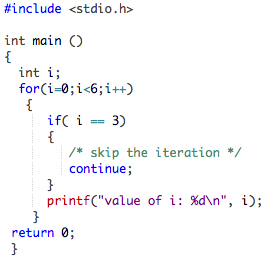 value of i: 0
value of i: 1
value of i: 2
value of i: 4
value of i: 5
Notice that 3 is not there!
Continue
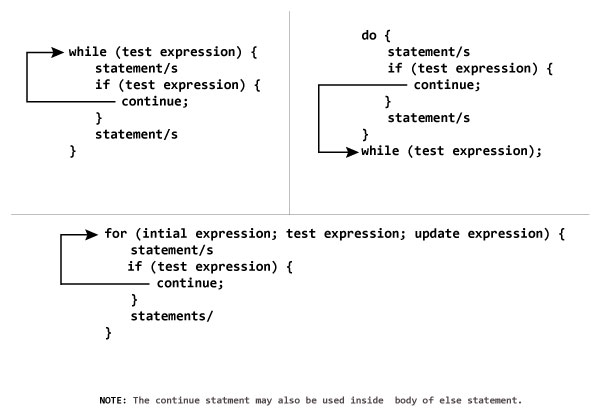 Test: Convert the following flow chart in a C program